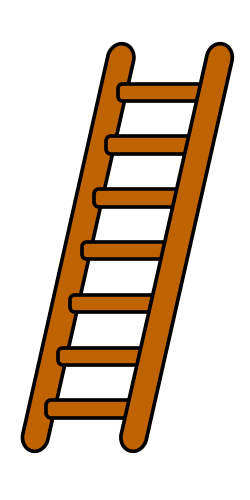 Κυριακή
Σάββατο
Παρασκευή
Πέμπτη
Τετάρτη
Τρίτη
Δευτέρα
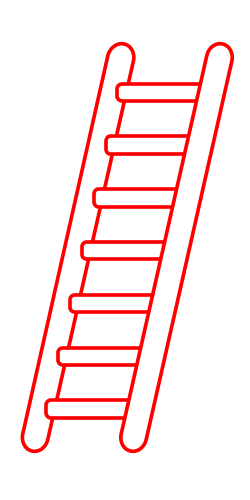 Κυριακή
Σάββατο
Παρασκευή
Πέμπτη
Τετάρτη
Τρίτη
Δευτέρα
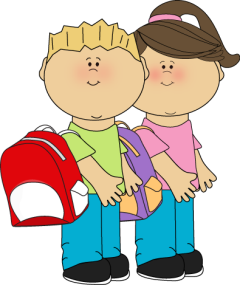 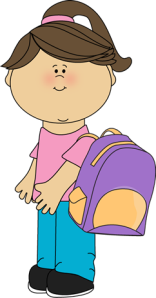 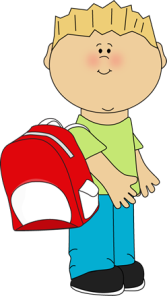